Lantmäteriet – SGI
samarbetsområden
Mats Öberg, GIS arkitekt, SGI
Möte Regionala geodatasamordnare 
Gävle, 8 dec 2016
1. Geokalkyl Bygg - kostnadsbedömning av grundförstärkning och schakt/fyll, tidiga exploateringsskeden

2. Vägledning och harmonisering - datunderlag från SGI, SGU och MSB för ras/skred/erosion (kort)

3. TiB och Räddningstjänstportalen - stöd vid akuta skred- och rassituationer

4. Inskickad ansökan till MSB2:4 2017
Medvetandegöra för information vidare ut till kommunerna …
http://www.swedgeo.se/geokalkyl/
Geokalkyl
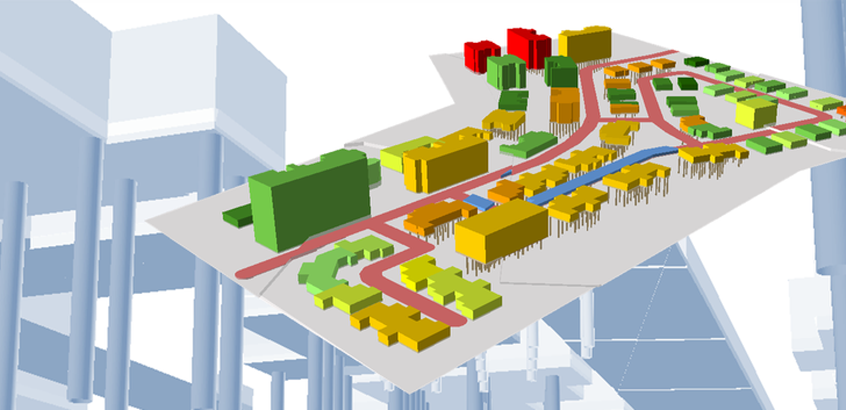 Regeringsuppdrag inom ”effektivt markbyggande”
Redovisades för Näringsdepartementet 7/12 (statssekreterare Alf Karlsson hos Peter Eriksson, bostads- och digitaliseringsminister)
Ursprung: liknande system på Trafikverket

Stigbjörn varit med i referensgrupp 	

Geokalkyl är ett ArcGIS-baserat expertsystem (geotekniker + GIS-operatör) för kostnadsbedömning av grundförstärkning och schakt/fyll i tidiga kommunala exploateringsskeden. Lämpligt för att jämföra kostnader för alternativa placeringar av byggnader
http://www.swedgeo.se/geokalkyl/
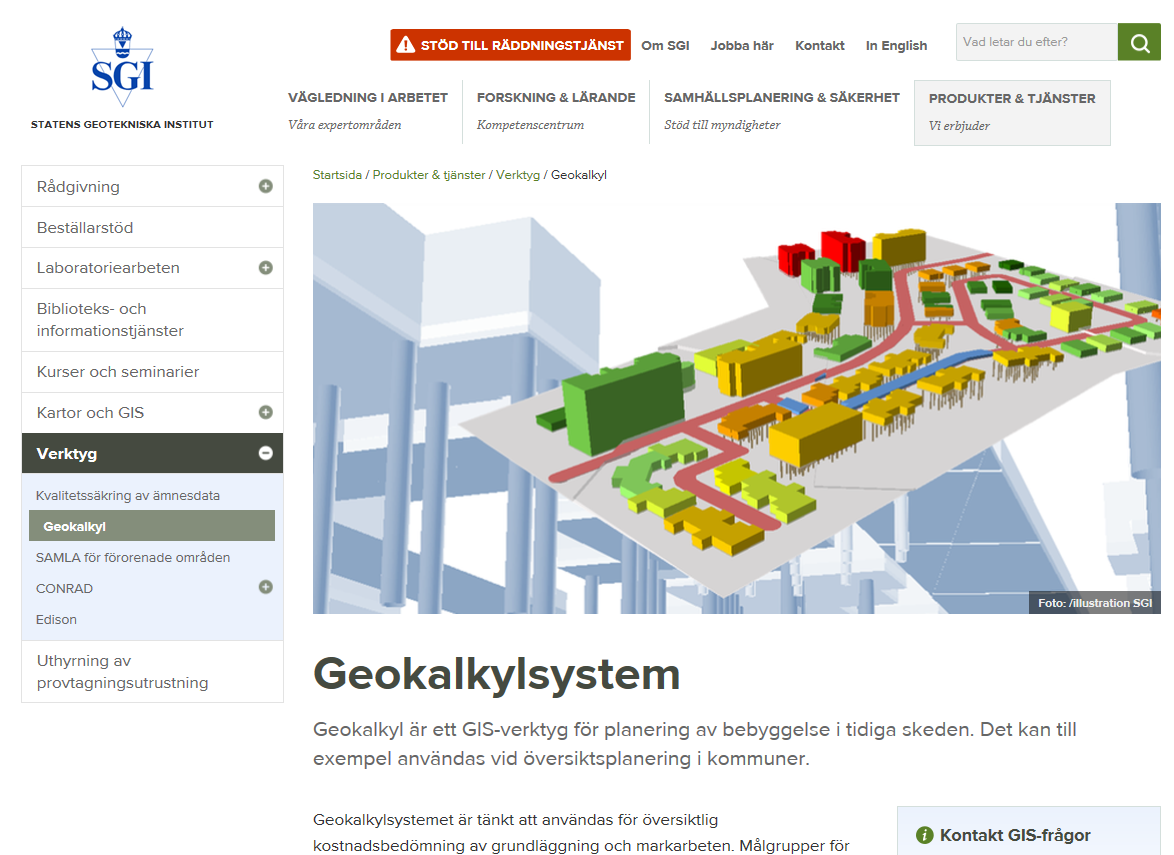 Indata: planområde med byggnader, hårdgjorda ytor och grönytor; höjddata; jordartskartan som utgångspunkt för s.k. GTK Geotekniska Terrängsklasser (jordlagerföljder med vissa bärighetsegenskaper)
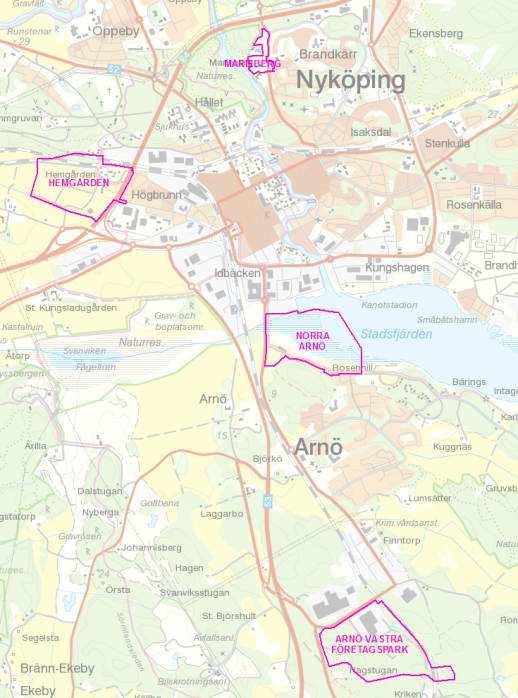 0,06 km2
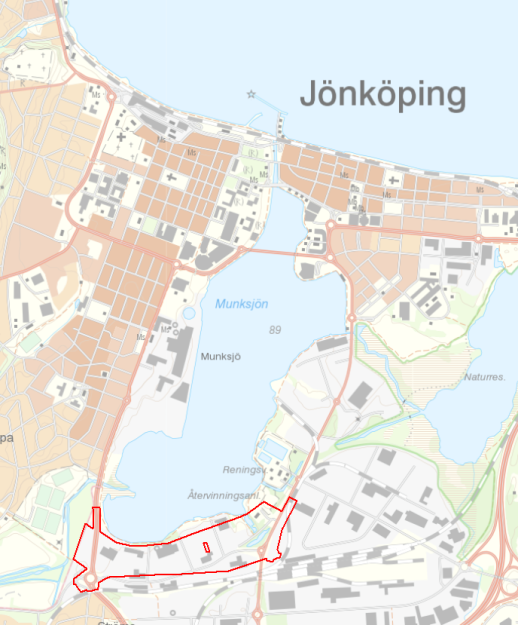 0,5 km2
Jönköping Skeppsbron, ”färdig detaljplan”, innehåller även förorenad mark




Nyköping, kvartersmoduler för bostadsbebyggelse” och ”verksamhetsområde”
0,5 km2
0,25 km2
0,6 km2
Höjddata och jordarter
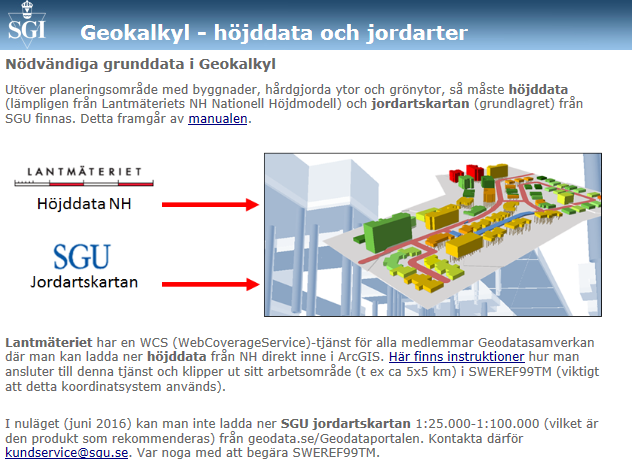 WCS
(Modifierat) underlag från Jönköpings kommun
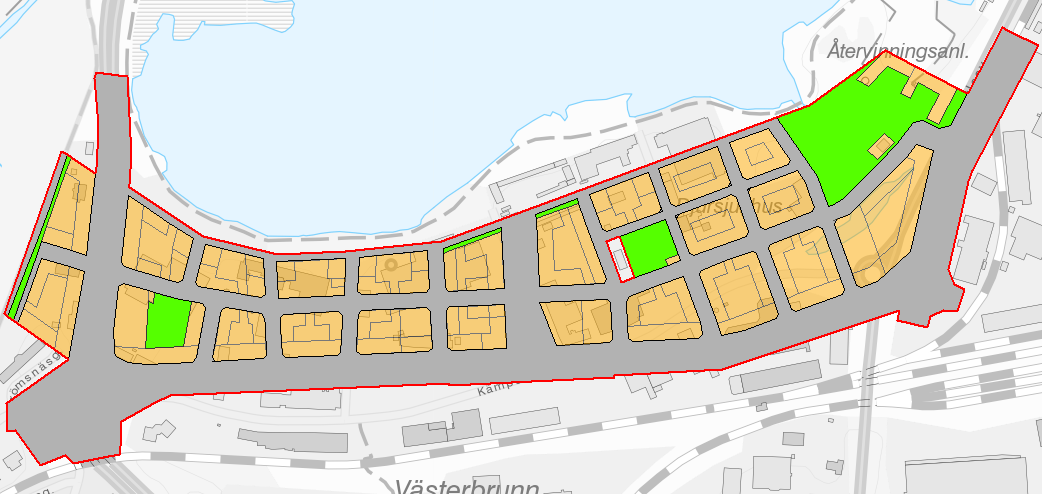 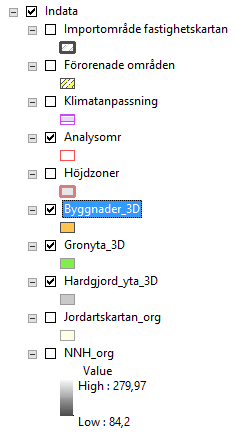 Ca +90 (RH2000)
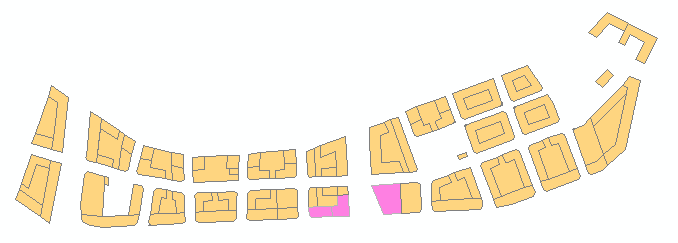 Plant område, grundläggningsnivå 
(höjd u.k. bottenplatta) +92

Enstaka källare

Notera exkludering av befintlig byggnad (som alltså skall behålla och ej ingår i geokalkylen)
Källare (lila)
Bedömda GTK 
(geotekniker har bedömt GTK utifrån underlag såsom geotekniska borrningar mm)
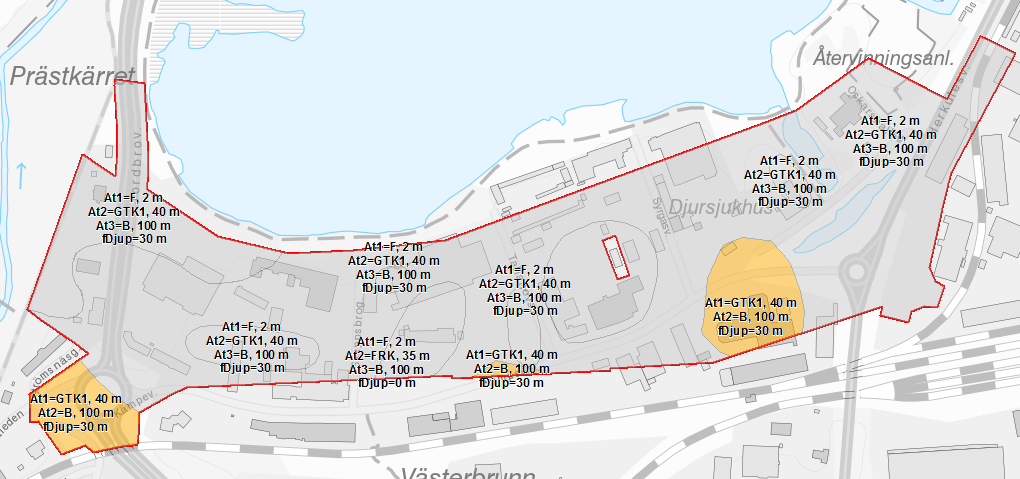 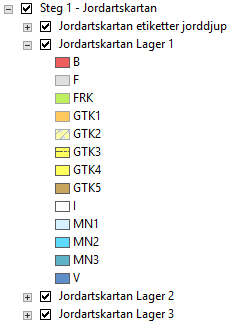 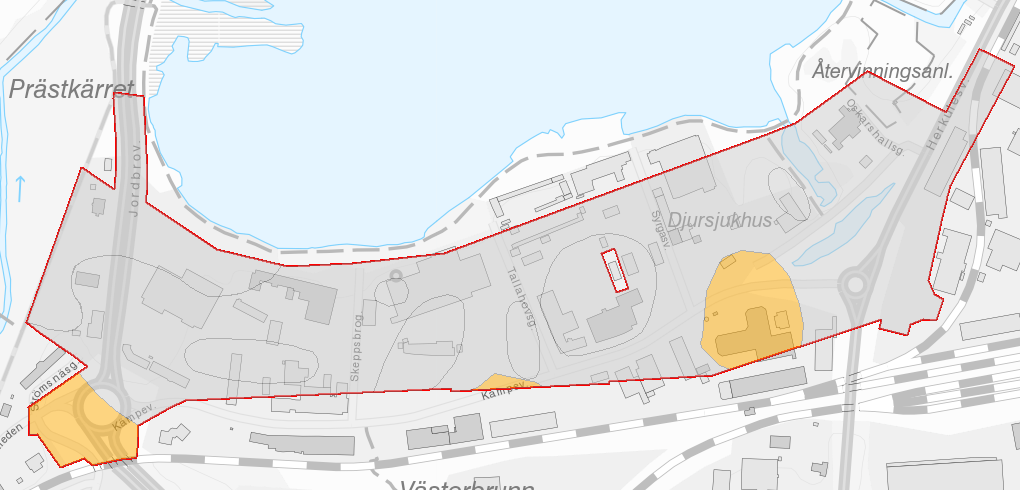 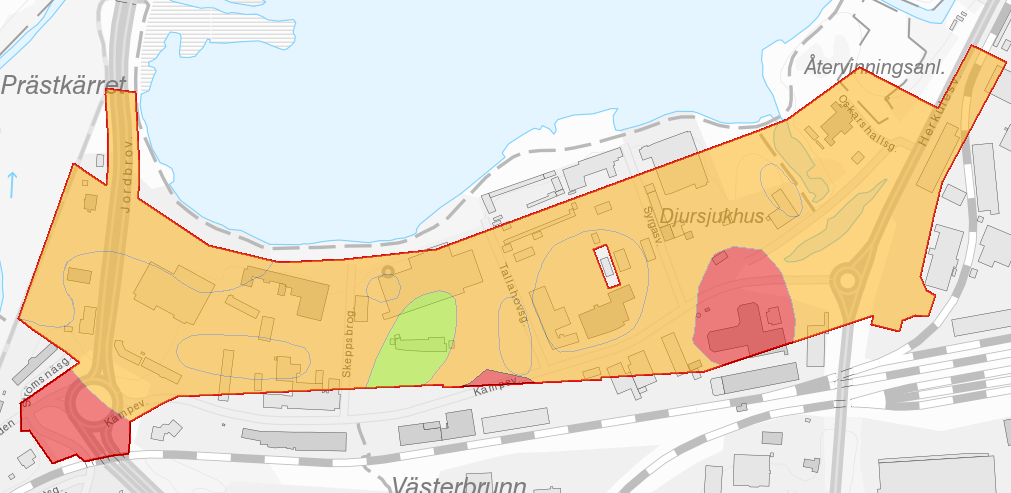 Jordlager1
Jordlager2
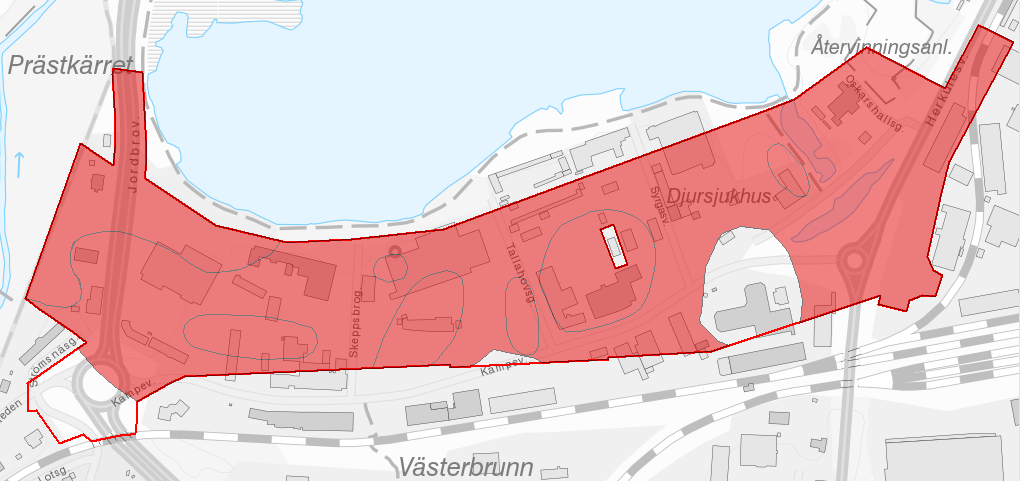 Jordlager3
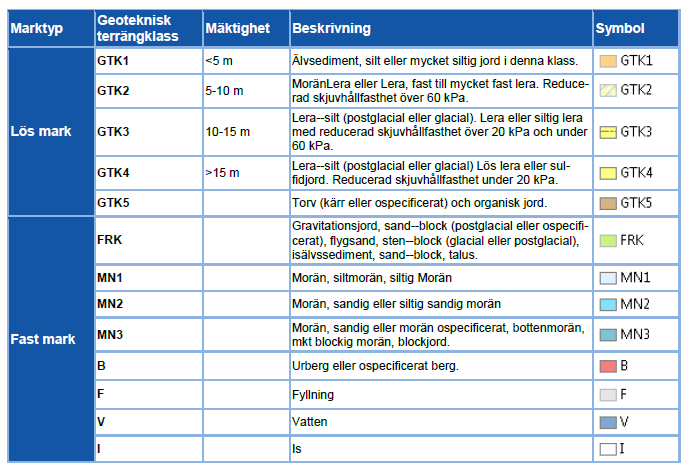 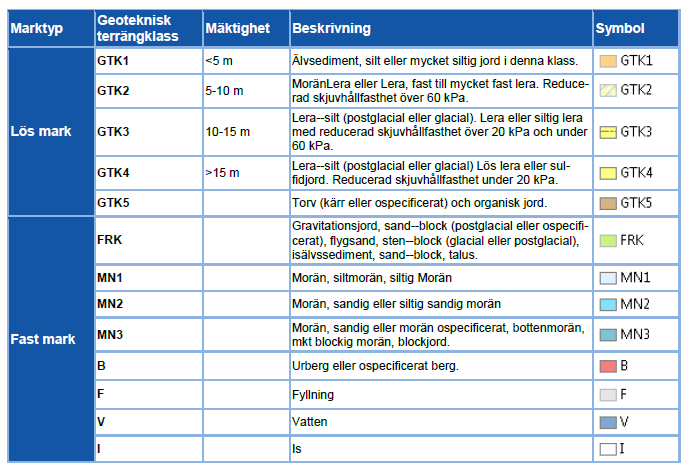 Förstärkningsmetoder
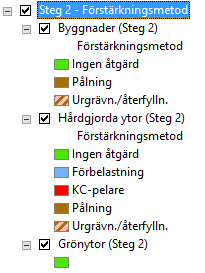 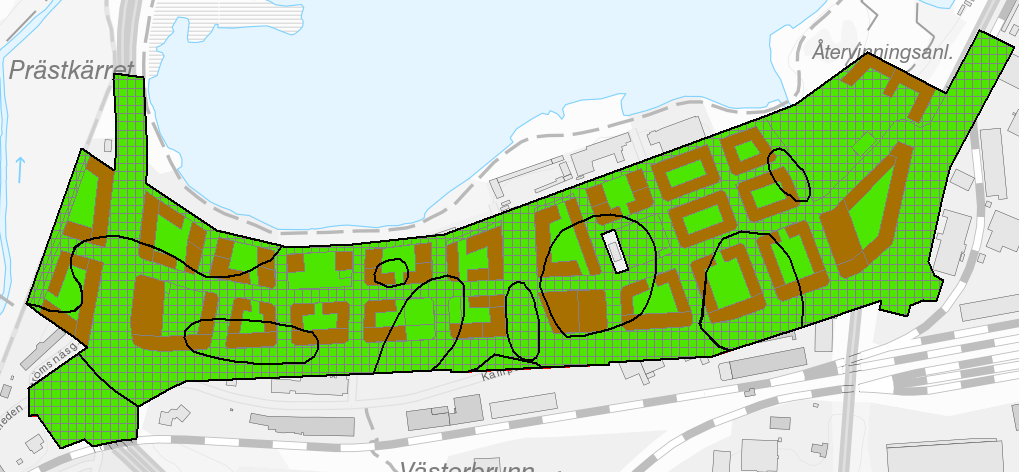 2D kostnader sek/m2
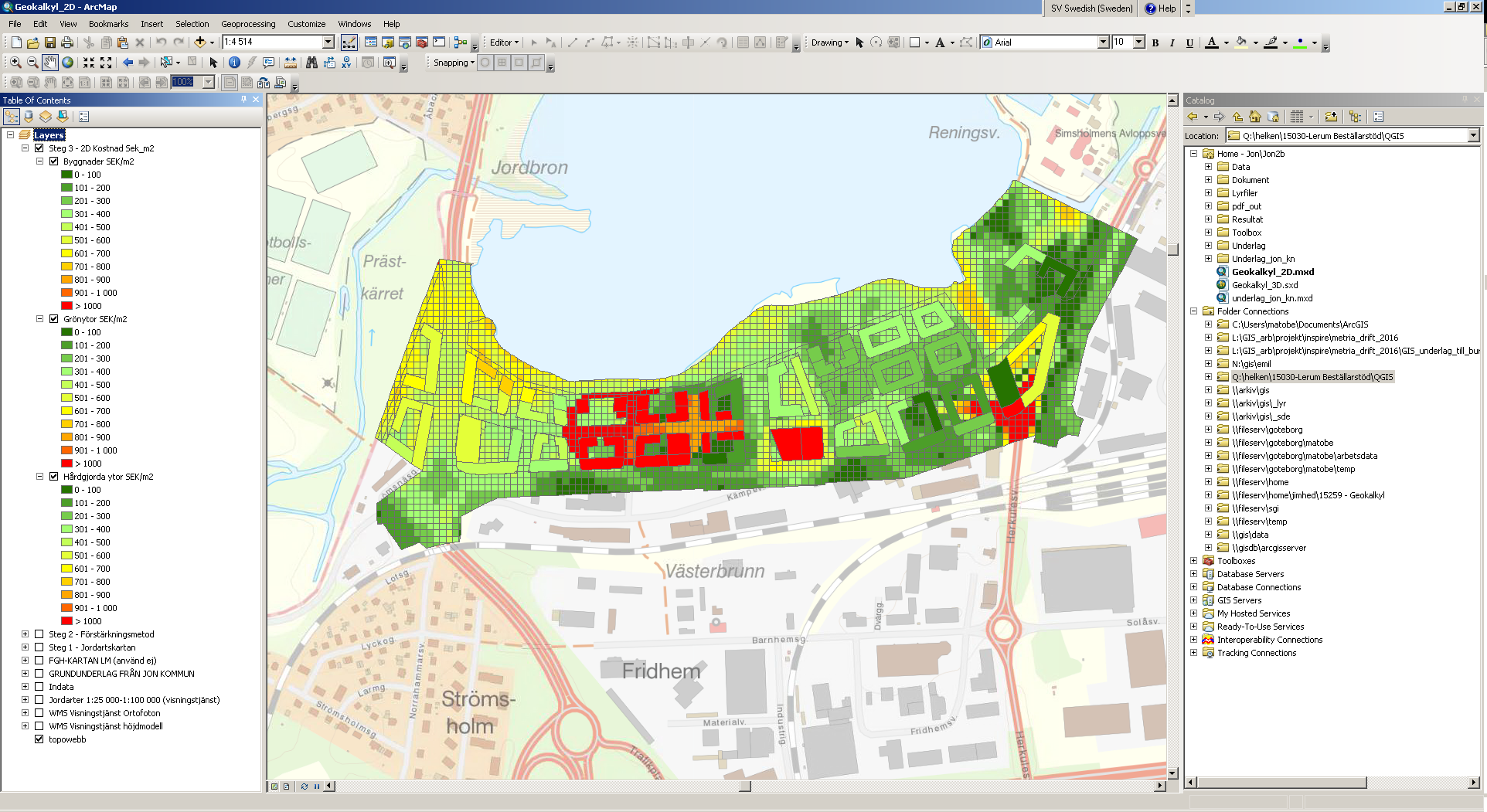 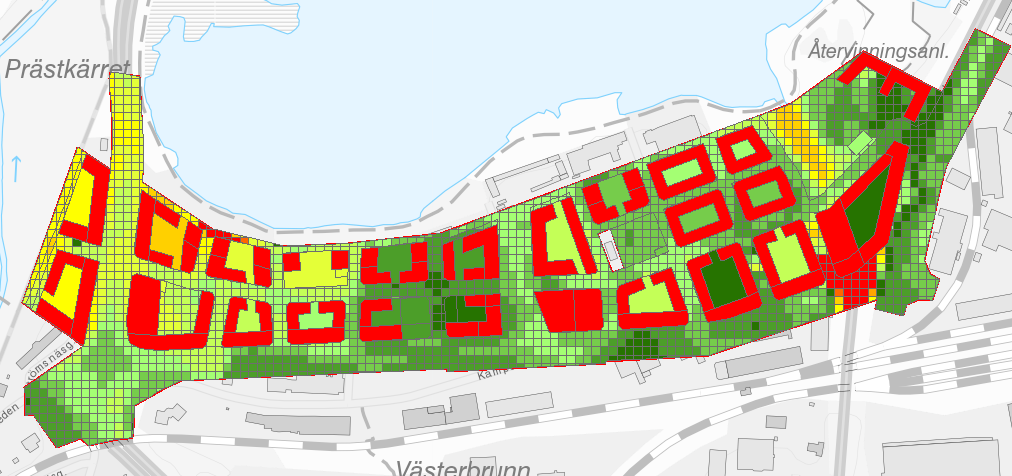 2D kostnader sek/m2, alternativ färgredovisning, endast byggnader (VÄSTRA DELEN)
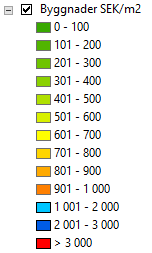 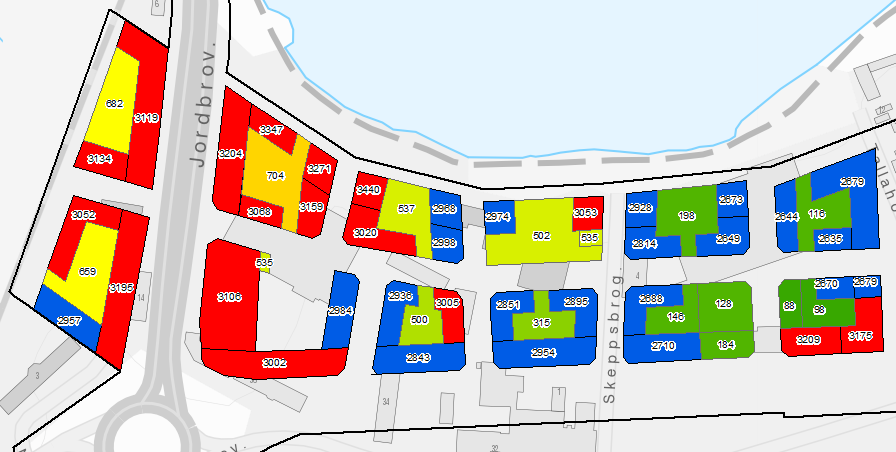 Tekn anm, 13 classes, equal interval, then edit Break Value . Edit top 3 colors.  Max is 3833, Mean is 2140. Add labels with halo
3D kostnader och visualisering – visas i ArcScene (del av ArcGIS desktop)
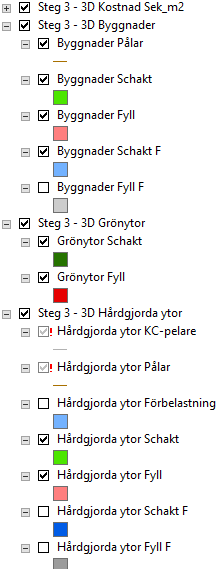 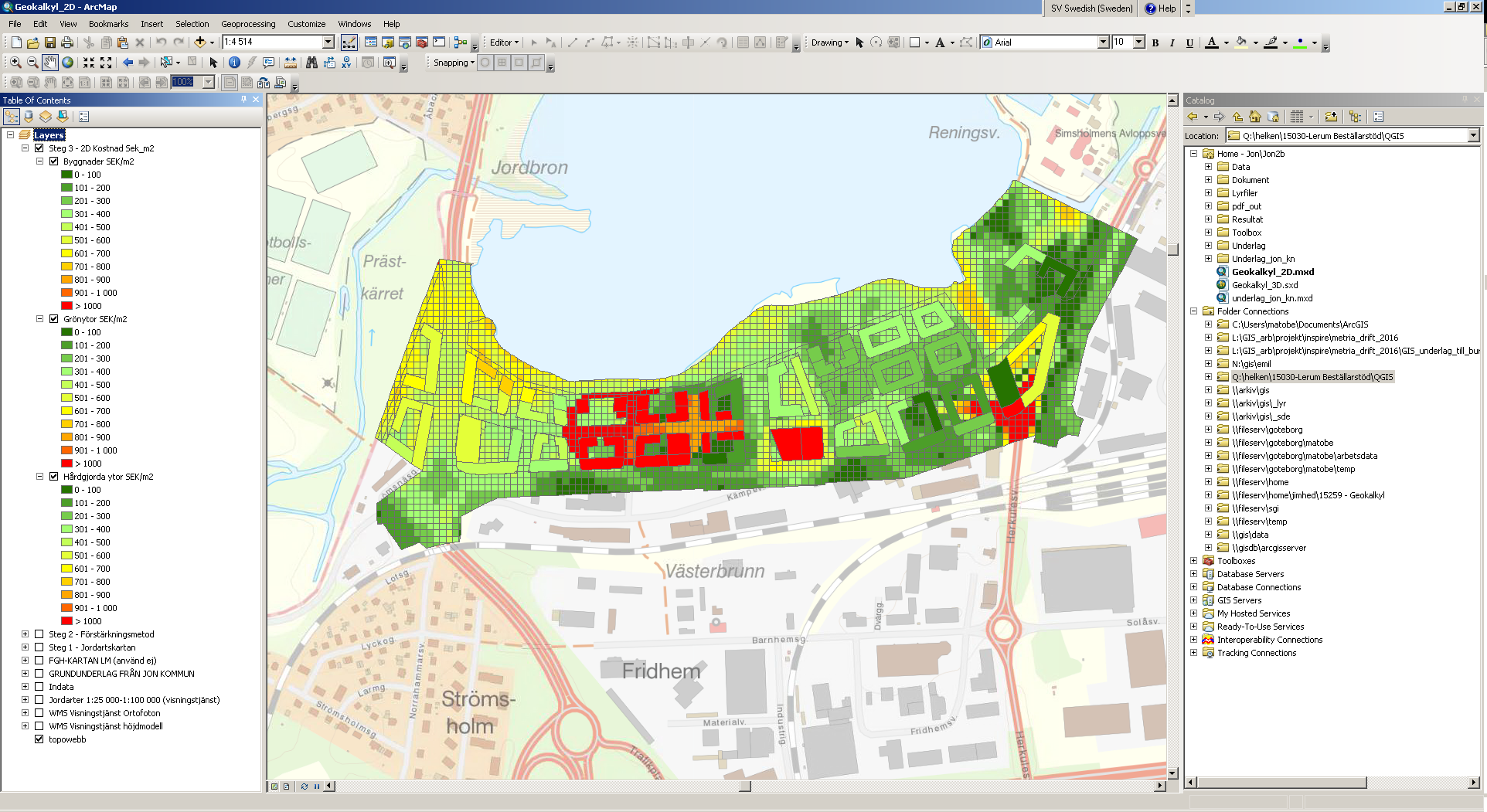 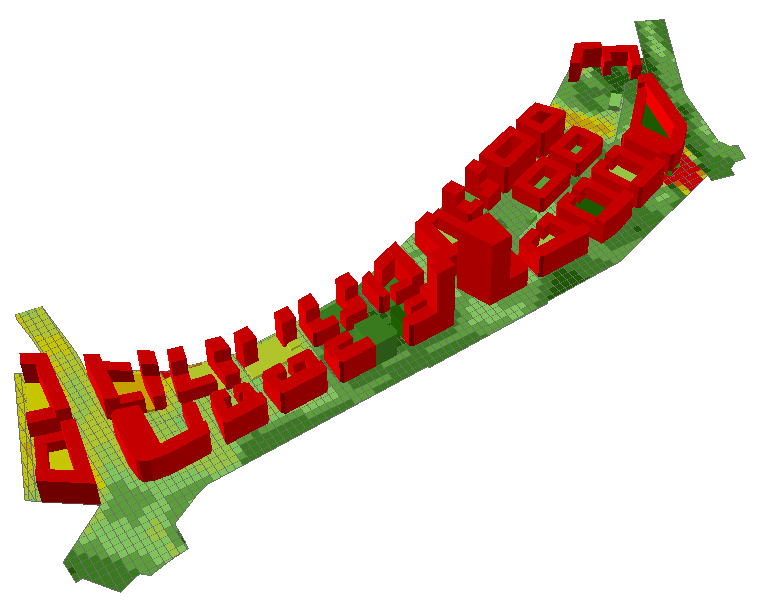 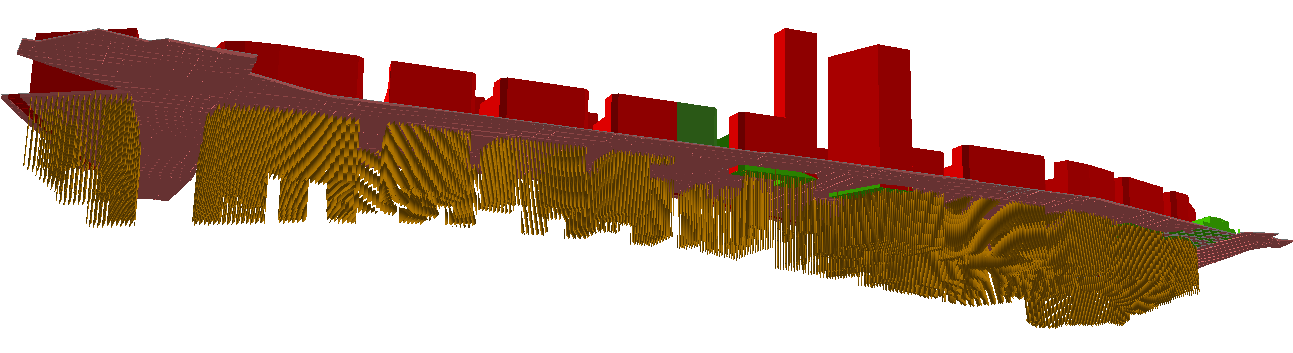 Överdriven höjdskala 1,5ggr
3D detalj (pålar, källare)
Fyll byggnader
Källare
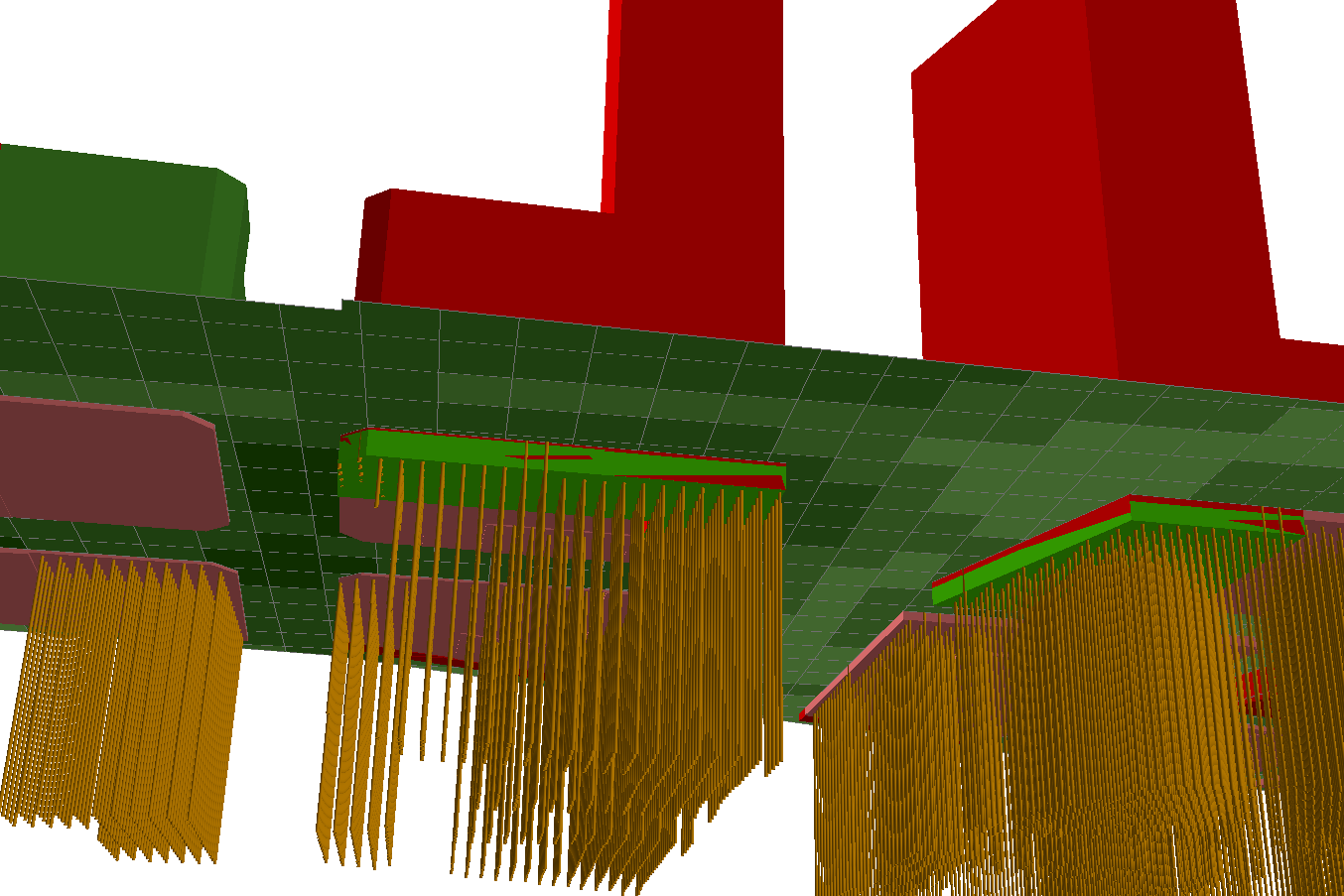 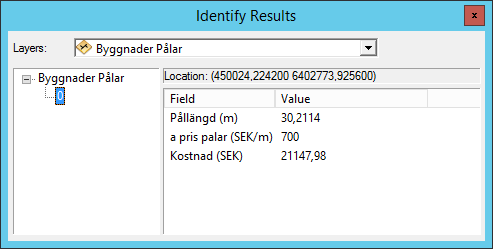 Pållängd
3D detalj (pålar, överytor för olika nivåer) – en av många kombinationer 
Som kan visas/studeras i visualiseringen
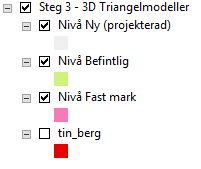 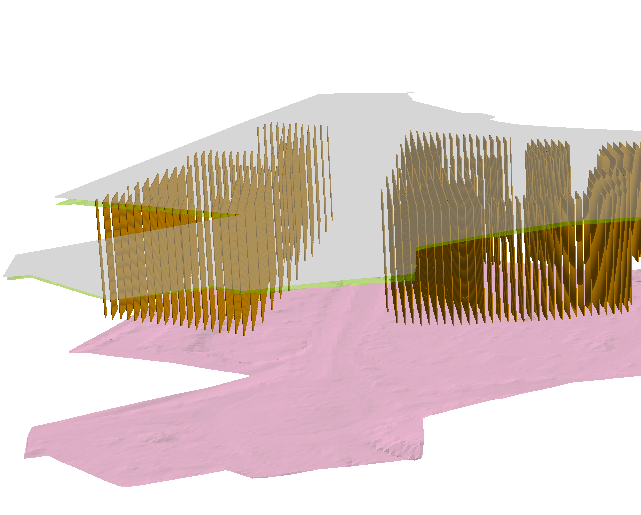 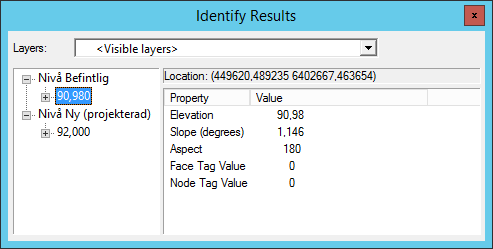 3D, endast schakt och fyll byggnader
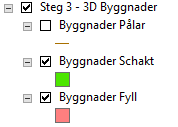 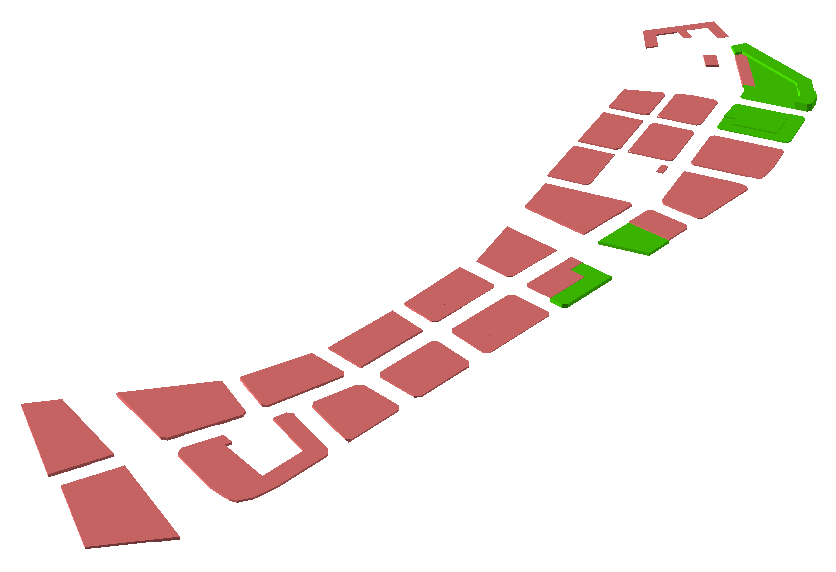 Kalkylresultat
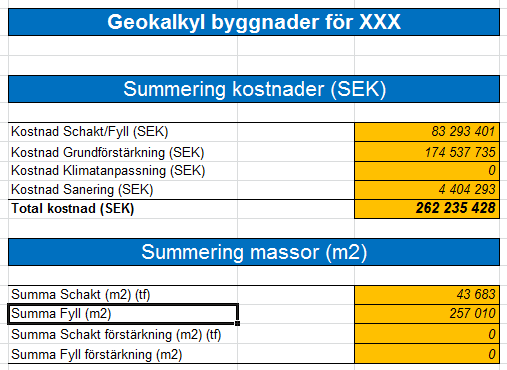 Ver2: totalkostnaden avrundas till närmaste 100 tkr 

Total kostnad (MSEK)	262,2
Ver2: står m3 istf m2 (skönhetsfel)
Nyköping
Typkvarter (moduler) från Nyköpings kommun
Typ2, bostadsbebyggelse, småhus
Typ3, verksamhetsområde
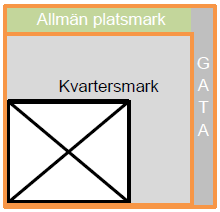 Typ1, bostadsbebyggelse, stadskvarter
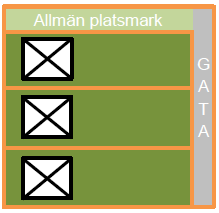 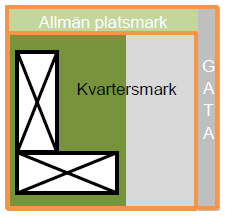 50m
50m
För varje typkvarter finns tydlig areell fördelning specificerad. 
För typ1 bostadsbebyggelse, stadskvarter, 50x50m är följande arealer definierade:

Byggnad				500 m2
Grönyta inom kvartersmark		800
Hårdgjord ytan inom kvartersmark		800 
Gata (hårdgjord)			200
Allmän platsmark (grönyta)		200 
____
SUMMA				2500m2
… och skapande av konsistenta GIS-ytor*)
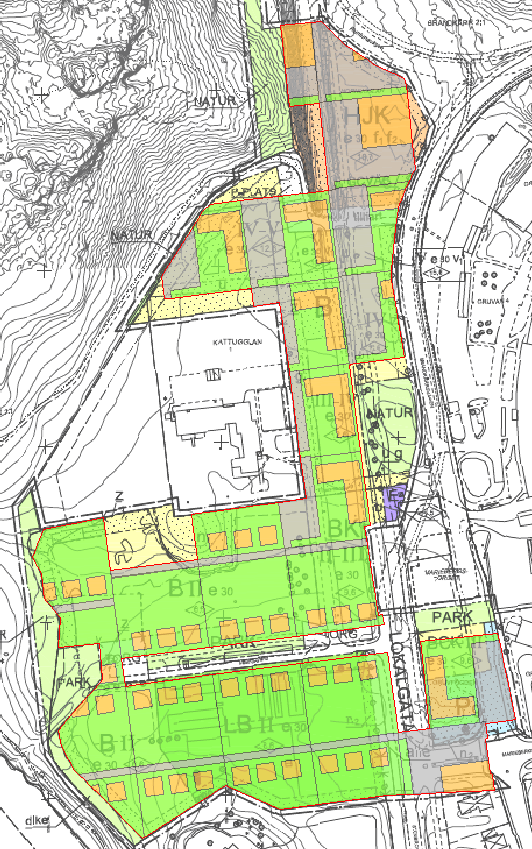 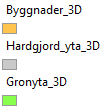 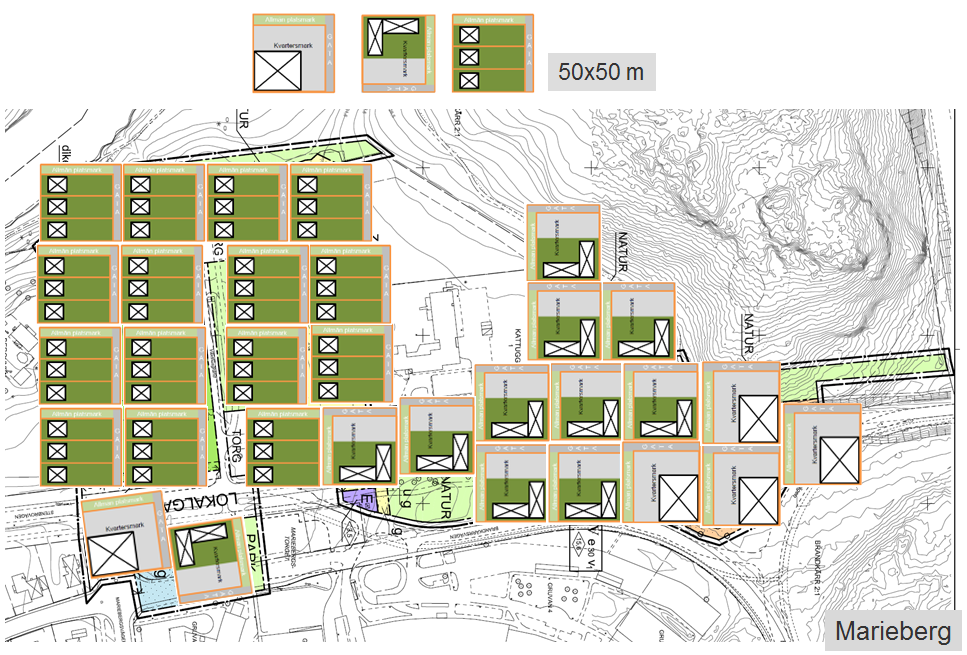 *) konsistenta = sammanhängande/täckande, icke-överlappande, grönytor och hårdgjorda ytor
2 alternativa placeringar
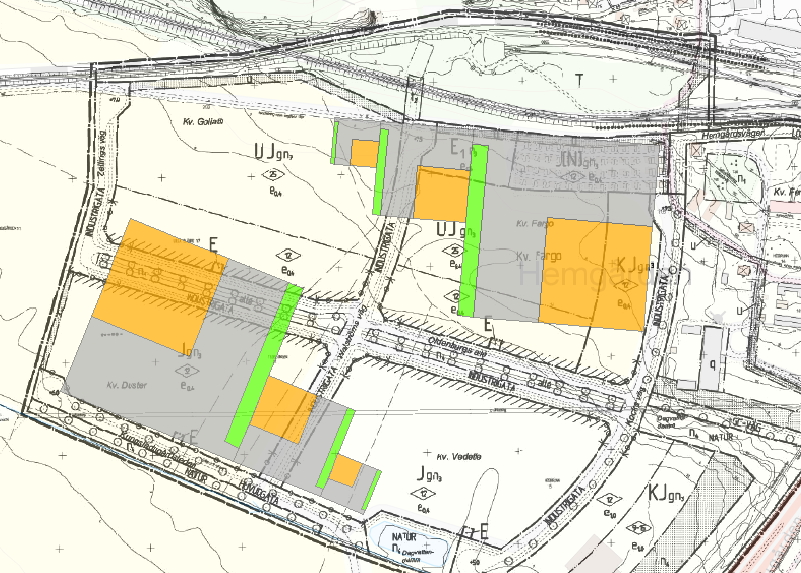 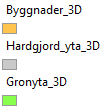 Hemgården NO
Höjdzon: +8,4 m.ö.h.
Hemgården SV
Höjdzon: +5,9 m.ö.h.
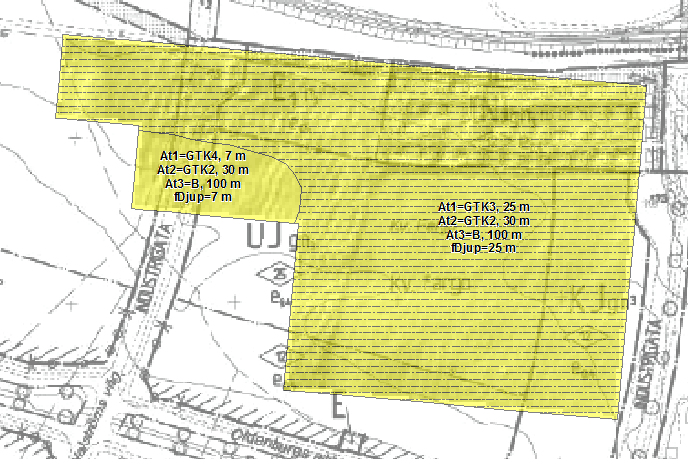 Bedömd GTK, Hemgården NO
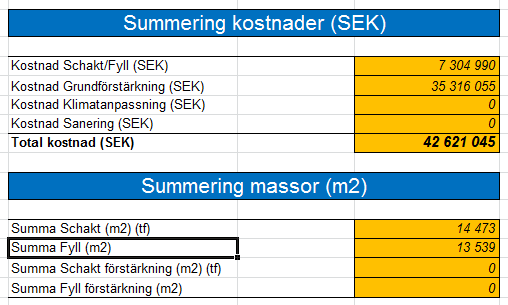 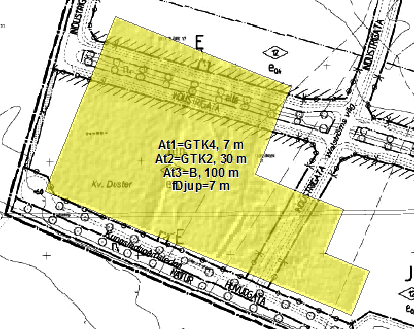 Bedömd GTK, Hemgården SV
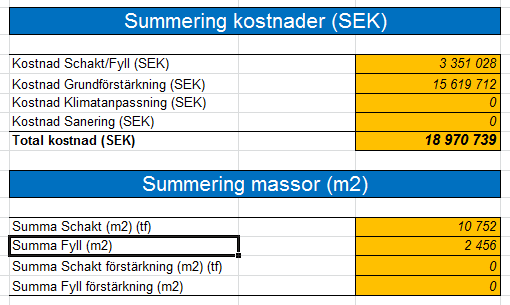 Viktigt kalkylresultat:
Grundförstärkningskostnaderna i Hemgården NO är väsentligt högre (ca dubbelt) mot Hemgården SV
3D-visning i webmiljö (med omgivande terräng och omgivande byggnader)
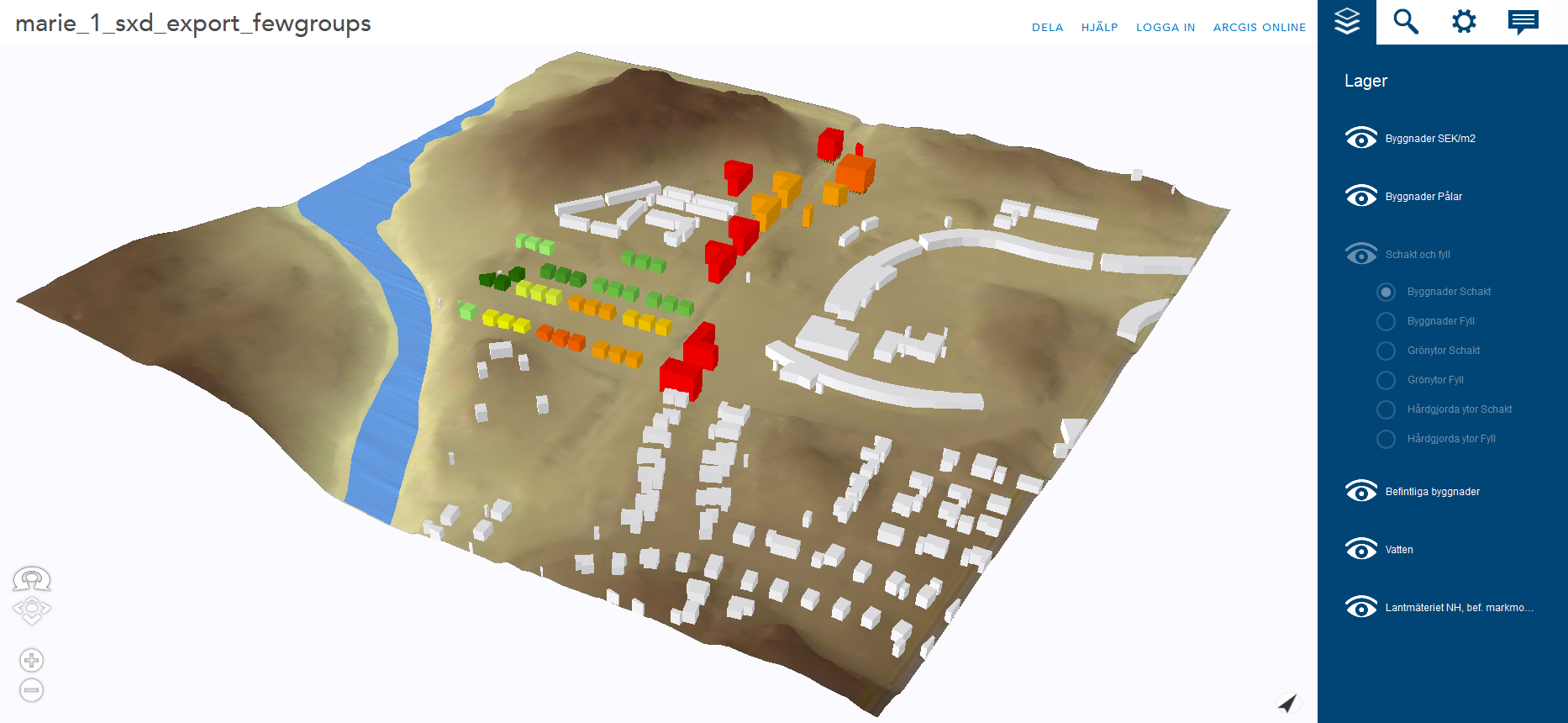 https://gis.swedgeo.se/geokalkyl/3ws/
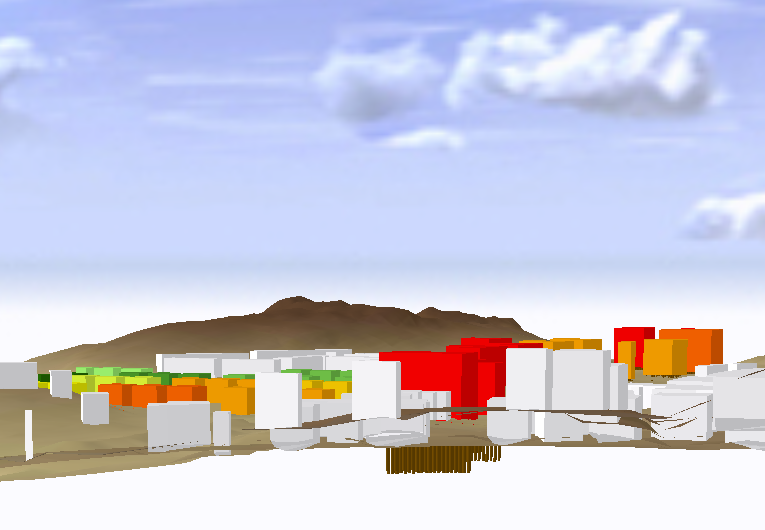 Vad är poängen med detta (när man kan se och vrida i 3D i ArcScene)?
Det är en extern webbapplikation, vem som helst (som man tillåter förstås) t ex politiker, kan se det på vilken plattform som helst utan att behöva ArcGIS*)
2. Vägledning och harmonisering - datunderlag från SGI, SGU och MSB för ras/skred/erosion 
(mycket kortfattat)
Vägledning och (data)harmonisering SGI, SGU, MSB ras, skred och erosion (samt LM och SMHI) https://gis.swedgeo.se/rasskrederosion/
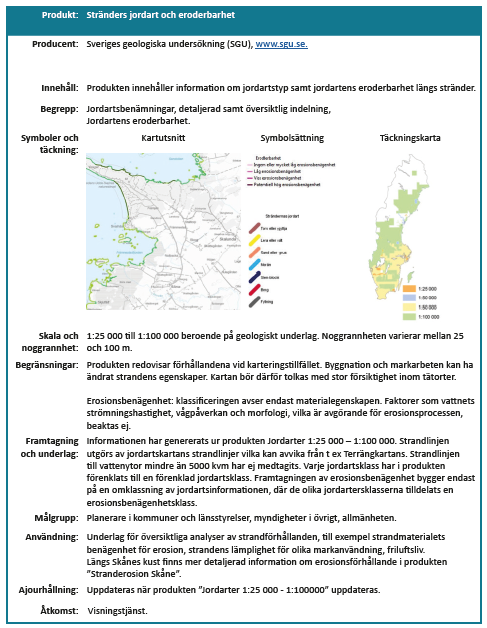 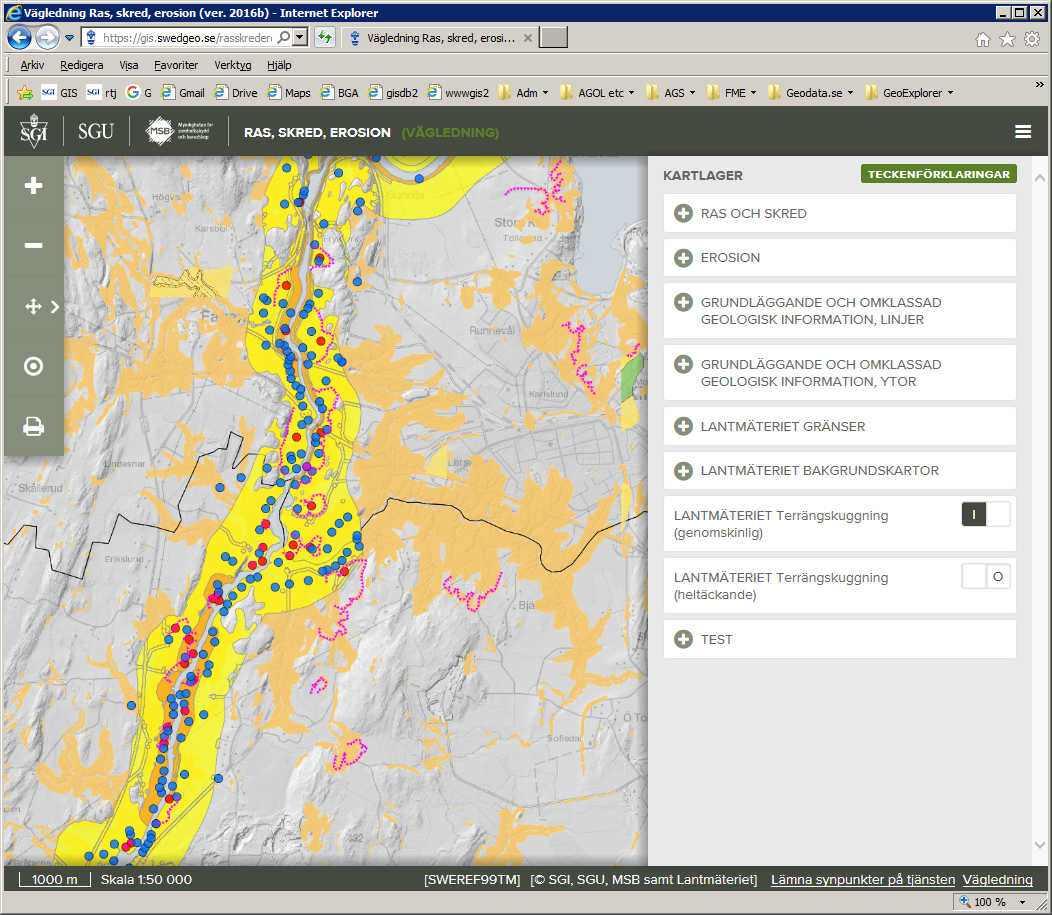 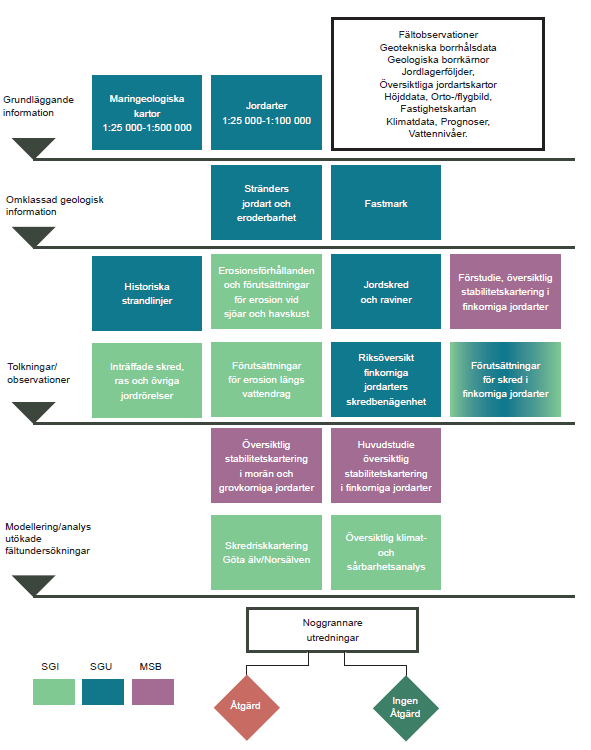 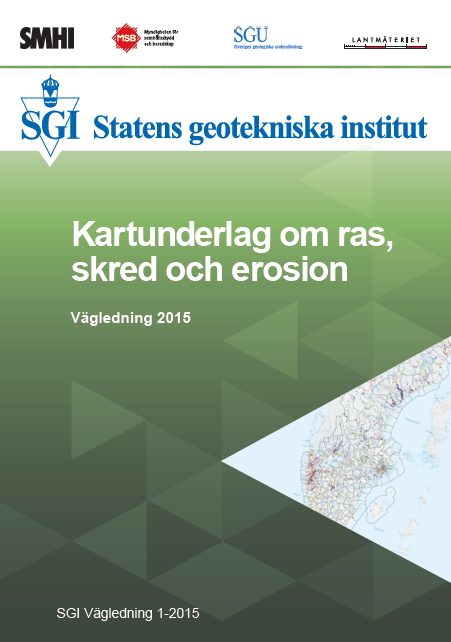 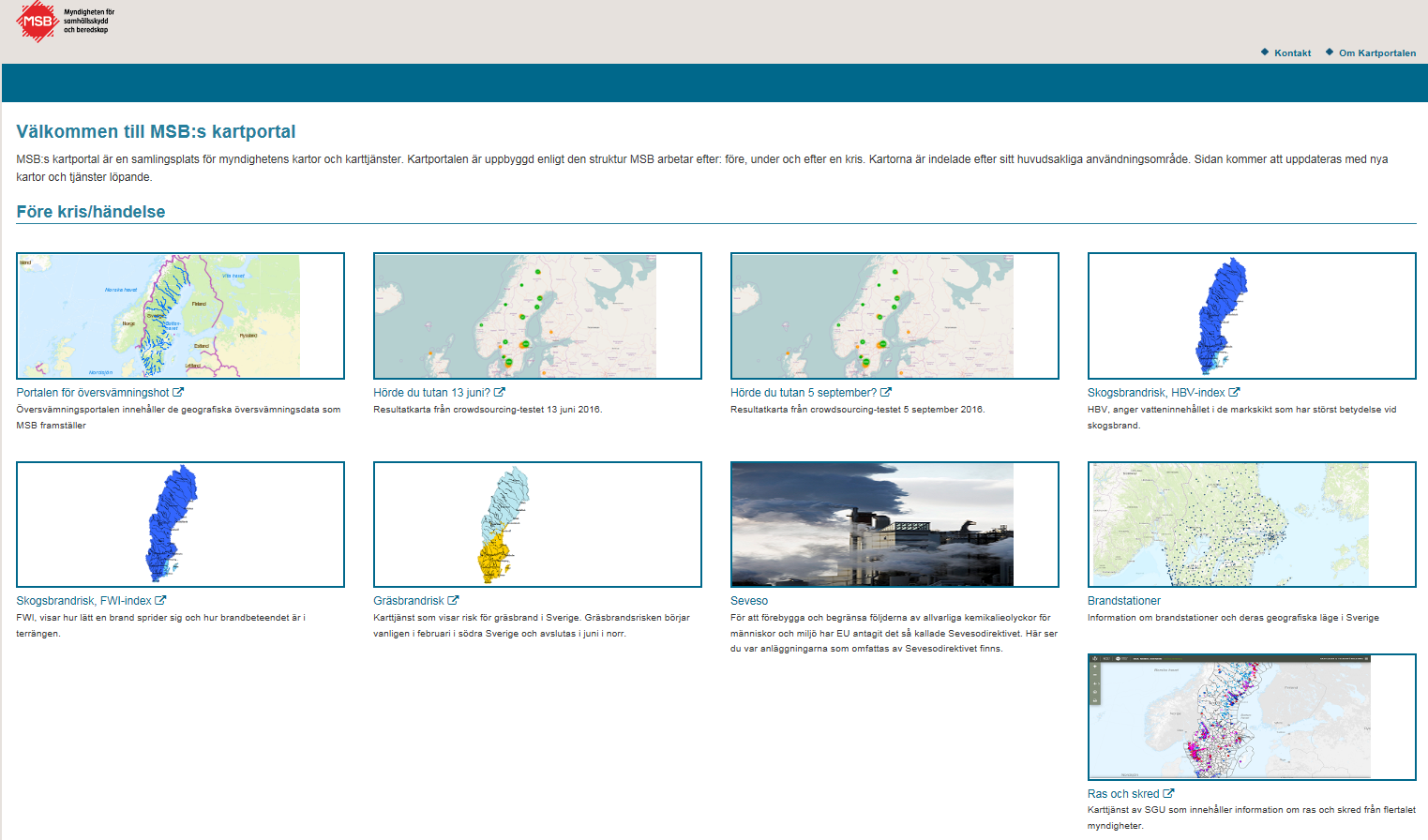 https://gisapp.msb.se/apps/kartportal/
3. TiB och Räddningstjänstportalen - stöd vid akuta skred- och rassituationer
TiB på SGI och RTJ FÄLT/GEOSTAB/VAKASTAB
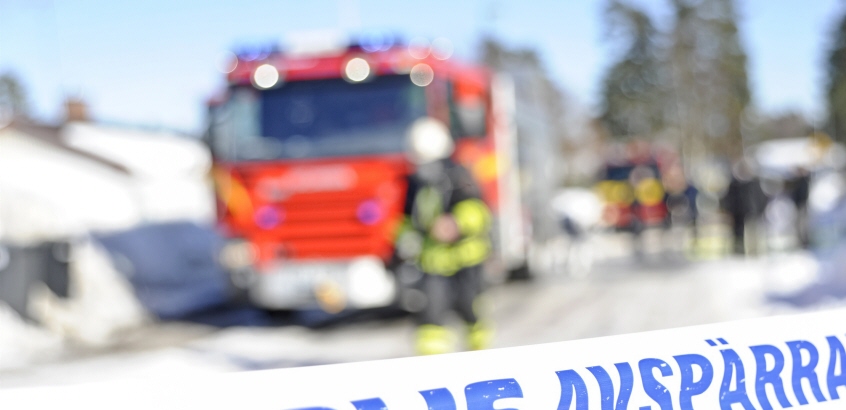 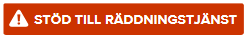 Foto: Birger Lallo/Skandinav Bildbyrå
TiB på SGI (fr. o. m. 1 dec 2015)
Tillgänglig på telefon alla timmar, alla dagar i veckan
Återkoppla vid larm inom 15 minuter
Redo för Lync-/telefonmöte med andra instanser inom en timme
Vid behov, bedömt i samspel mellan SGI och Räddningstjänst, infinna sig på plats
Räddningstjänsten når SGI:s TiB via SOS Alarm
I övrigt: SGI’s myndighetsfunktion granskar detalj- och översiktsplaner m.a.p. geotekniska säkerhetsfrågor, se http://www.swedgeo.se/sv/samhallsplanering--sakerhet/granskning-och-remisser/
MSB2:4 utvecklingsprojekt 2014-2015
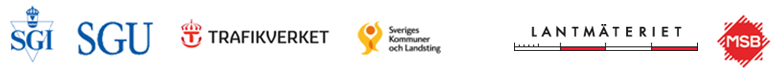 Sammanställning av data från geodata.se/ Geodataportalen samt Geodatasamverkan
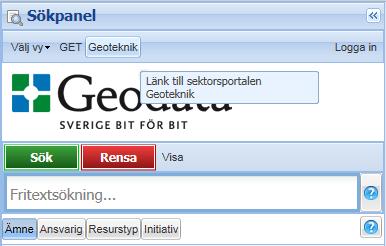 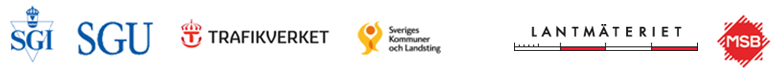 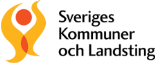 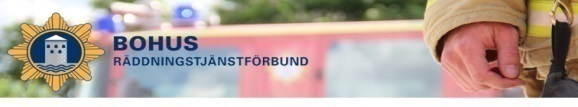 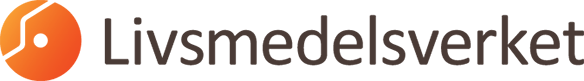 Tre moderna rikstäckande webbapplikationer RTJ FÄLT, GEOSTAB och VAKASTAB. Räddningstjänsten och sakkunniga myndigheter kan i samverkan bättre utnyttja befintliga geodata för att lösa problem och utföra åtgärder vid överhängande fara för ras, skred, slamströmmar och kemspill i känslig mark.  

Plattformsoberoende (PC, Mac, surfplatta, mobil) och fältanpassade med responsiv design, har GPS-stöd mm. Central lagring av aktiva lager (räddningstjänsternas och stabsfunktionernas expert-anteckningar).
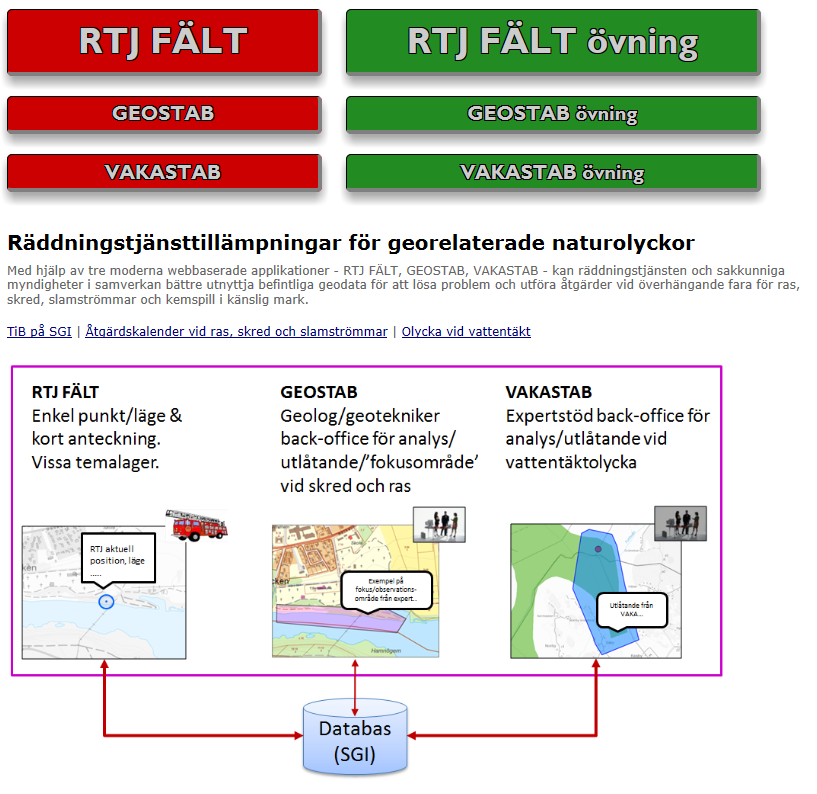 http://gis.swedgeo.se/rtj/
DEMO / skärmdumpar
RTJ FÄLT
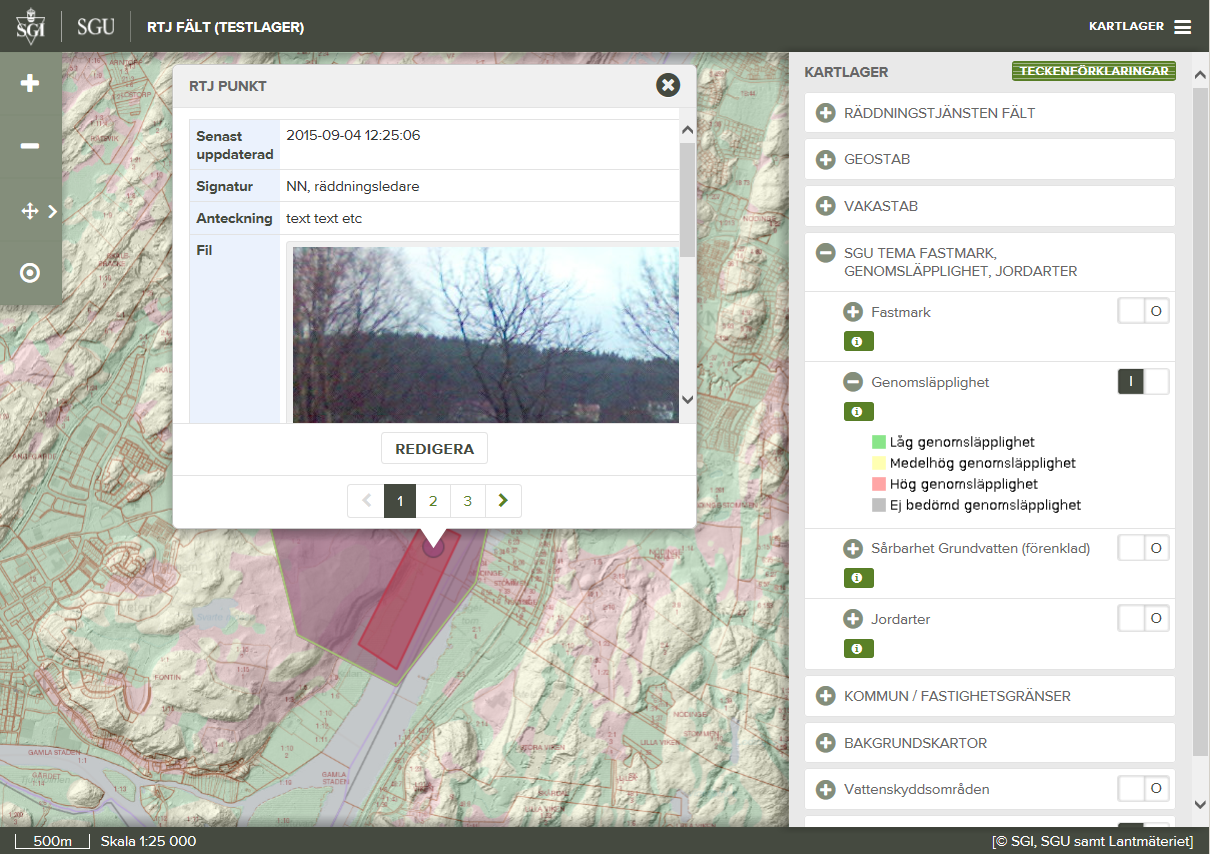 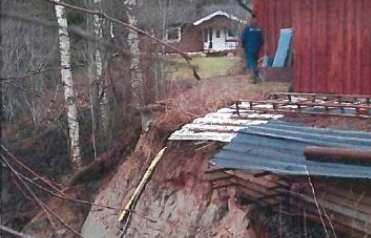 GEOSTAB
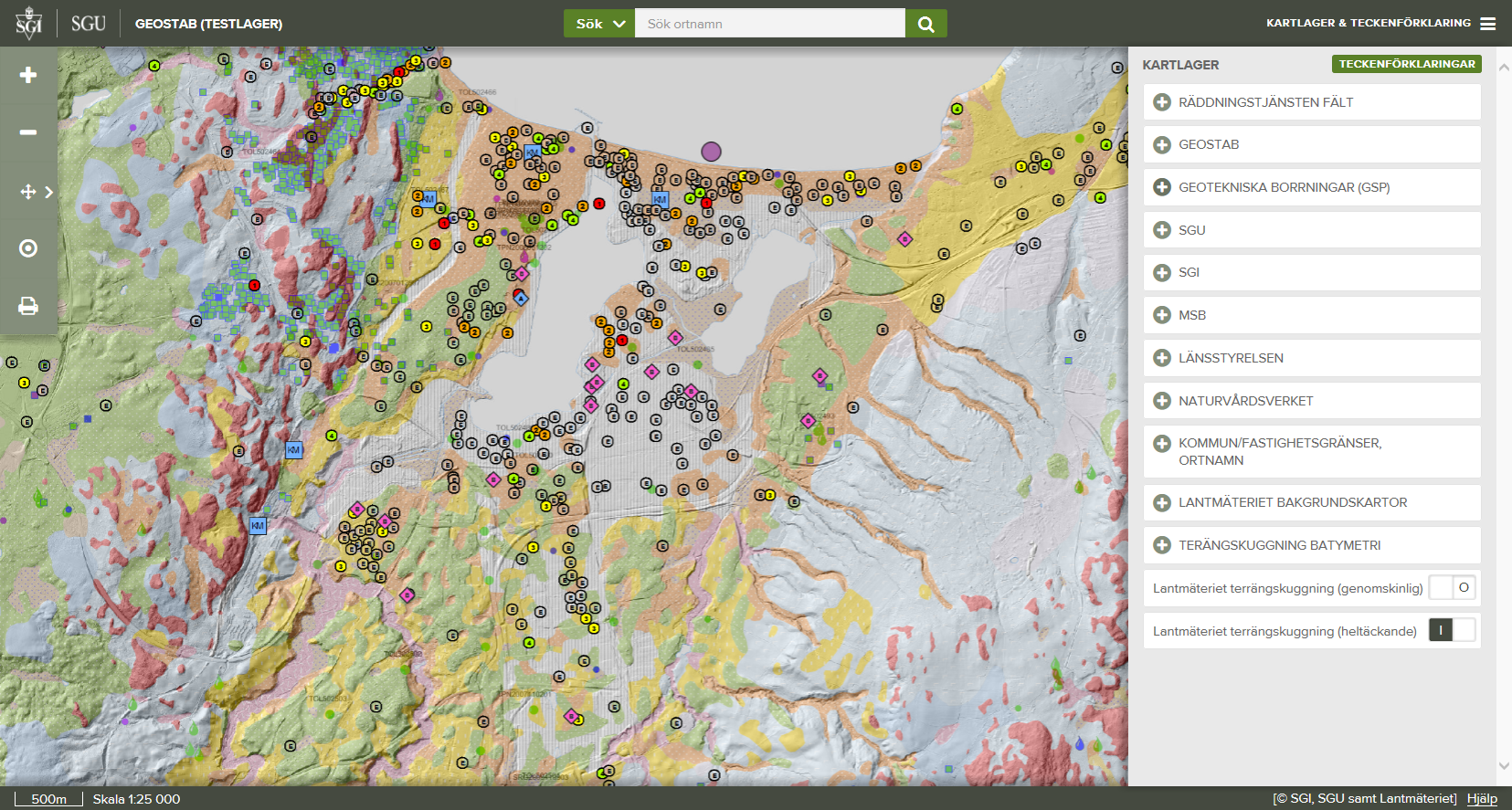 All historik sparas; SGI sköter drift och admin; kommunikation till RTJ och Lst
Lista över ingående WMS-lager i RTJ FÄLT/GEOSTAB/VAKASTAB 1(2)
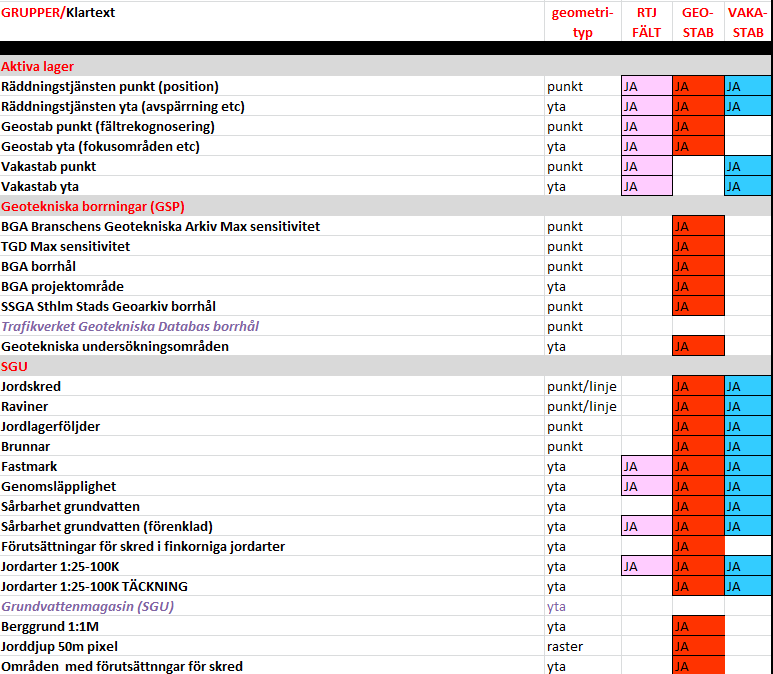 Lista över ingående WMS-lager i RTJ FÄLT/GEOSTAB/VAKASTAB 2(2)
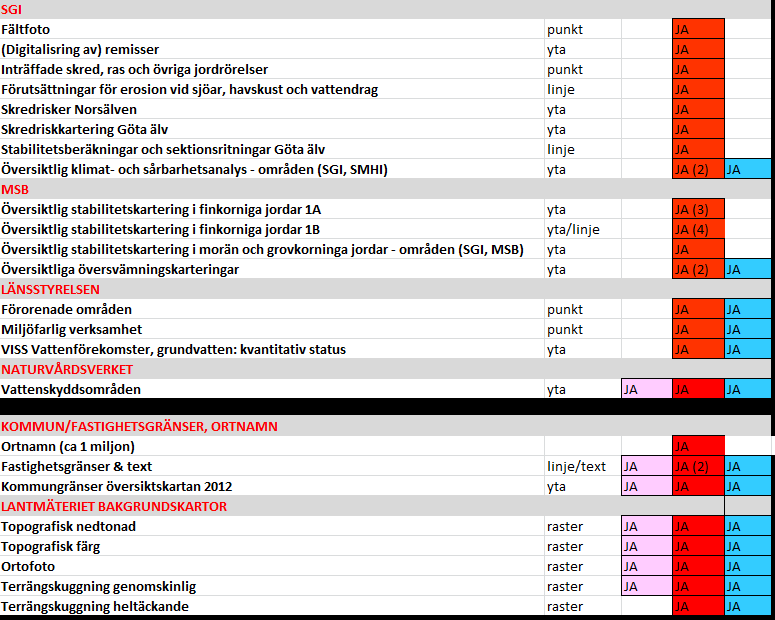 4. Inskickad ansökan till MSB2:4 2017
MSB2:4, sökt utvecklingsprojekt 2017 (Stigbjörn/Sven)
”Stöd till Räddningstjänsten och USAR-team i akuta ras- och skredsituationer  - webbaserade GIS-verktyg för generering av markprofil och överslagsberäkning av markstabilitet för risk-minskande åtgärder” (Detta är ArcGIS Geoprocessing Tools implementerade i ArcGIS Online). 

1/12 träffade vi USAR-team (i annat sammanhang)
I ett MSB2:4-projekt som söktes 2016 (avslag) avsågs bl a att:

SGU utveckling av interaktiv webbapplikation: “Från en angiven utsläppspunkt skall man bättre kunna bedöma hur ett förorenande ämne sprider sig med yt- och grundvattnet framåt i tiden (ackumulerad spridning timme för timme visas i kartan). Modellen tar hänsyn till rådande jordartsförhållanden. Användare kan också påföra rådande nederbördsförhållanden, vilket också påverkar spridningsplymen” 

– just denna frågeställning diskuterades med MSB Kemkoordinatorer och Räddningstjänsten Östra Götaland den 29/12.